衛生情報豚　２０２５－２
群馬県で国内９８例目の
豚熱感染が確認されました！
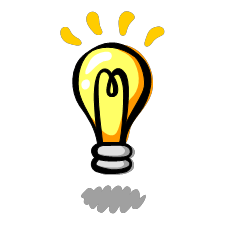 野生動物の侵入防止のためのネット等を　　　早急に点検していただき、破損がある場合は　　　　すぐに修繕をお願いします！
１.発生農場の概要
　所在地：群馬県前橋市
　飼養状況：約6,800頭
２.経緯
　群馬県は、４月３日(木)に同県前橋市の農場において死亡豚数が増加しているとの通報があったため、当該農場に立ち入り、　検査を実施しました。群馬県の検査により豚熱の疑いが生じたため、農研機構動物衛生研究部門で精密検査を実施したところ、４月４日(金)、豚熱の患畜であることが判明しました。
異状な家畜を発見したら、すぐに連絡をお願いします。
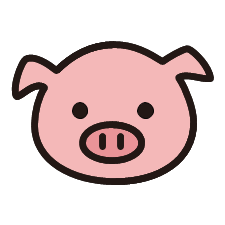 問い合わせ先：高知県西部家畜保健衛生所
　　　　　　　電話：0880-24-0050
　　　　　   　夜間・休日：
　　　　　　　080-1999-8324（高幡地域の携帯番号）
　　　　　　　080-1999-5783（梼原地域の携帯番号）
                     090-8978-6474（幡多地域の携帯番号）